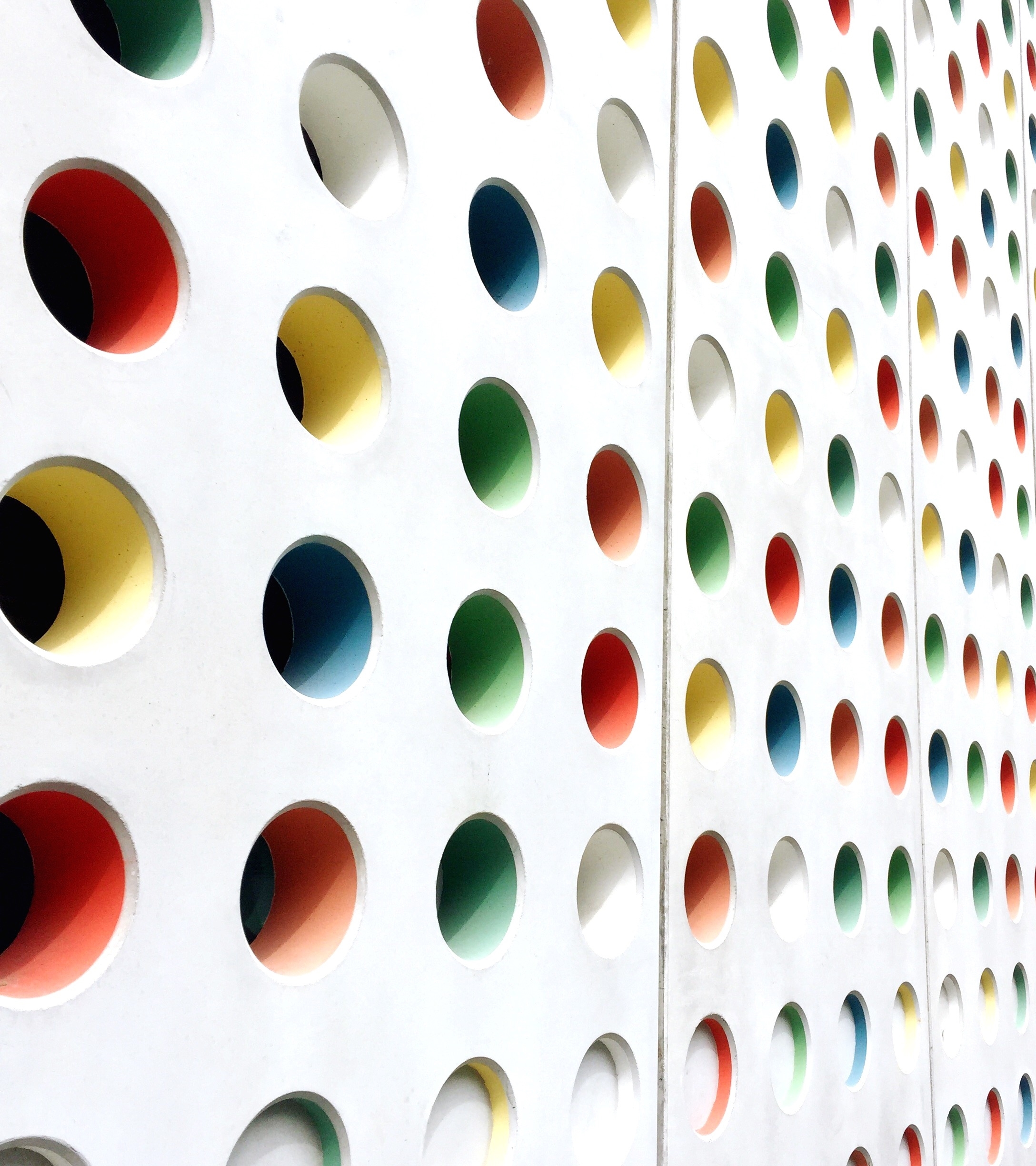 New York Energy Consumers Council, Board Member February Meeting Wednesday, February 8, 2023
Presenter: 
George Diamantopoulos, Esq., 
Counsel to the NYECC
DPS Staff’s Energy Efficiency and Building Electrification Report
1/9/23 Notice Soliciting Comments
42 compiled questions for stakeholder input, members to provide responses to NYECC by 2/20/23
Comments due to DPS by 3/6/23
Charlie Marino and George Diamantopoulos compiling NYECC Comments
PSC Order on Phase 2 Arrears Reduction Program 1/19/23
NYSERDA  - Third Offshore Wind Solicitation
Zero Emissions Credit (ZEC)
NYS load serving entities must purchase ZECs from NYSERDA every year.
The annual obligation is based on an LSE’s proportional amount of statewide load in each compliance year.
8/1/16 PSC Order determined 2 potential modifications to determine the final tranche of the ZEC price for the period from 4/1/23-3/31/25 and that Tranche 3 ZEC Contract price for April 2021-March 2023 was set at $21.38/MWh.
This price is subject to adjustment by NYSERDA for its administrative costs.
The DPS Report determined that Tranche 4 ZEC price should be administratively set at $18.27/MWh.
Charlie Marino and George Diamantopoulos compiling NYECC Comments
Con Edison Rate Cases